№5
相談室だより
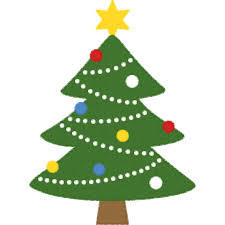 平成29年12月吉日
　　練馬区立豊渓中学校
相談室　前田・大久保
12月に入り、今年も残すところ1カ月となりました。皆さんにとって2017年はどんな年だったでしょうか？1年を振り返り、ぜひ来年の目標を立ててほしいと思います。さて、12月、1月の相談室開室日をお知らせいたします。相談室では、生徒のみなさんが安心して学校生活を過ごせるように応援していきたいと思っています。気軽に話に来てください。
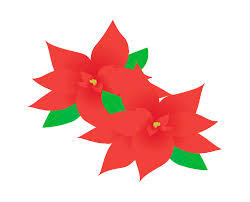 ◆生徒のみなさんへ
開室日の昼休みは基本、相談室を開放しています。また、ゆっくり相談したい時は、予約することができます。予約は、スクールカウンセラー・心のふれあい相談員に直接声を掛けるか、職員室前の相談室ポストに申込用紙を投函してください。担任の先生や近江先生（特別支援教育コーディネーター）にお願いすることもできます。
◆保護者のみなさまへ
保護者の方の面談は予約制になっています。
面談の予約は、相談室専用電話(090-4924-2090)にご連絡下さい。面談時間は、９：３０～１６：３０の間となっています。相談室専用電話は開室日以外は留守番電話となっております。メッセージを残していただけましたら、勤務日に折り返し連絡させて致します。
●スクールカウンセラー　　前田　洋士　　　　　　　　　　　✩心のふれあい相談員　　大久保　美和
　　　　　　　　　　　　　（臨床心理士）
12月
1月
日
土
金
木
水
月
火
金
木
土
水
日
月
火
5


12


19


26
4


11


18


25
7


14


21


28
3


10


17


24


31
2


9


16


23


30
1


8


15


22


29
6


13


20


27
5


12


19


26
4


11


18


25
1


8


15


22


29
3


10


17


24


31
7


14


21


28
2


9


16


23

 
30
6


13


20


27
✩
●✩
●
✩
●
✩
●☆
●
✩
✩
●
✩
※　●スクールカウンセラー　　✩心のふれあい相談員